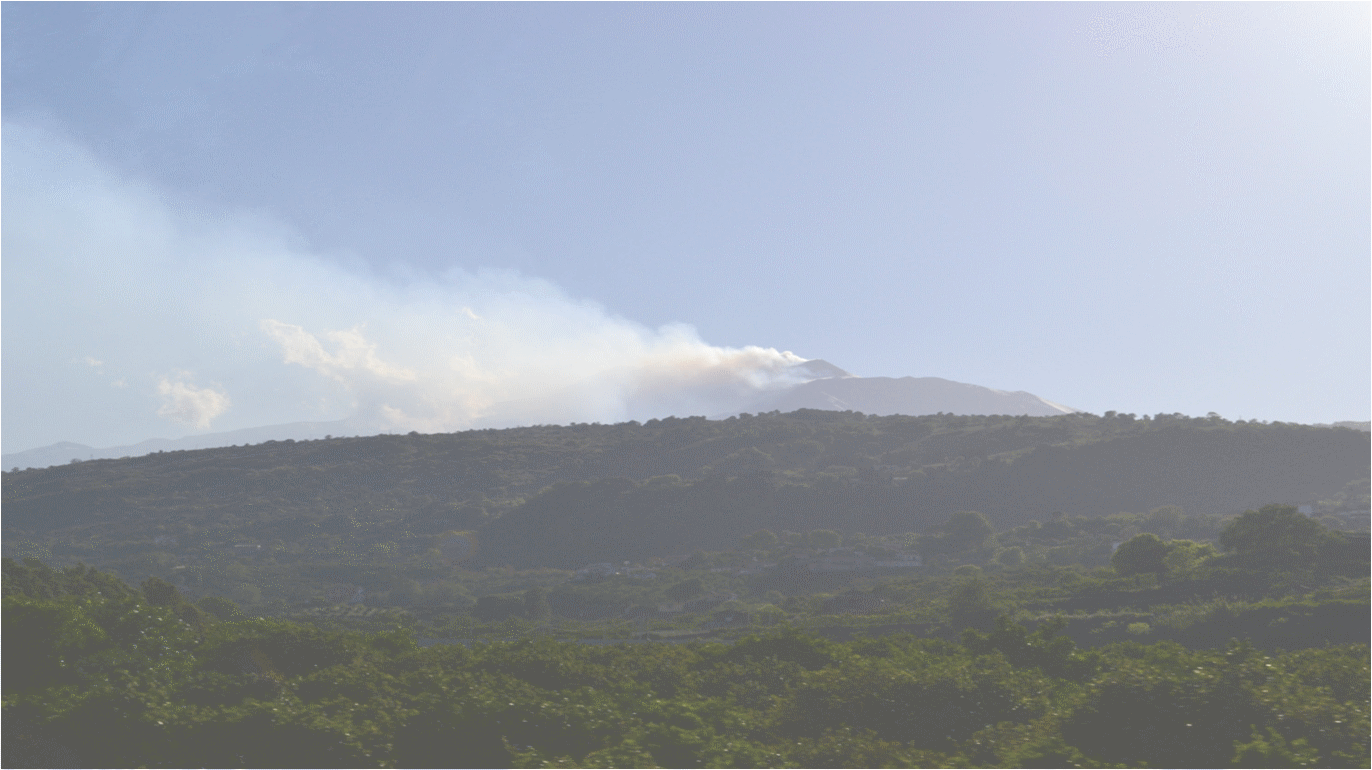 SPL Thermal Studies
R. Bonomi
Superconducting linacs for high power proton beams - SLHiPP2 @ Catania, 2012
R. Bonomi - SLHiPP2, Catania 3-4/5/2012
1
Outline
Double-walled tube power coupler 
Cold-warm transitions
Table of cryostat heat loads
What’s next
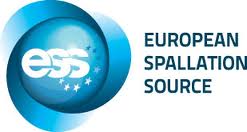 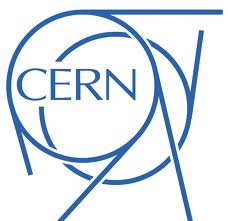 R. Bonomi - SLHiPP2, Catania 3-4/5/2012
2
SPL Short Cryomodule overview
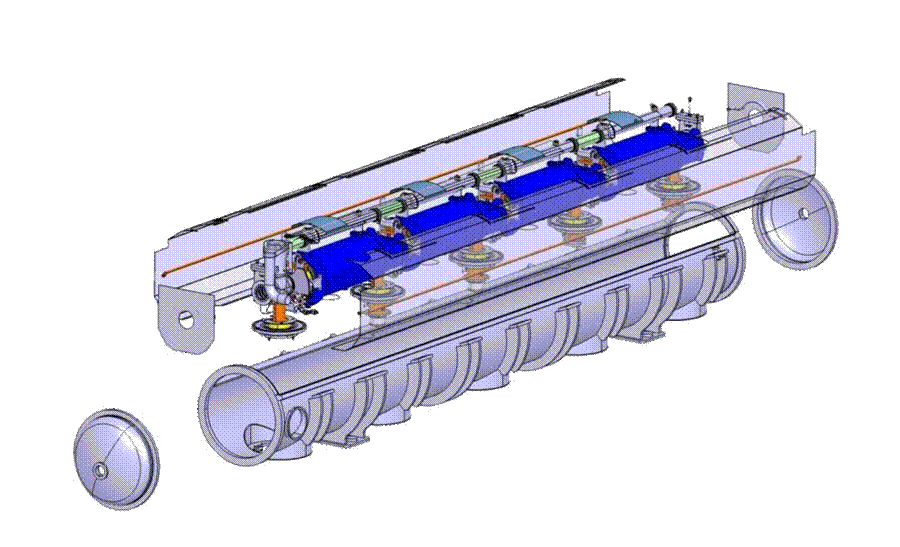 courtesy of P. Duthil
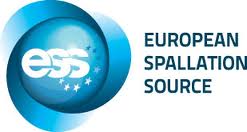 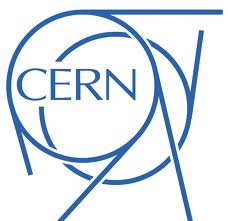 R. Bonomi - SLHiPP2, Catania 3-4/5/2012
3
Double-walled tube couplerIntroduction
RF power coupler (coaxial line) for feeding and supporting
Actively cooled (He gas) in order to lower heat in-leaks
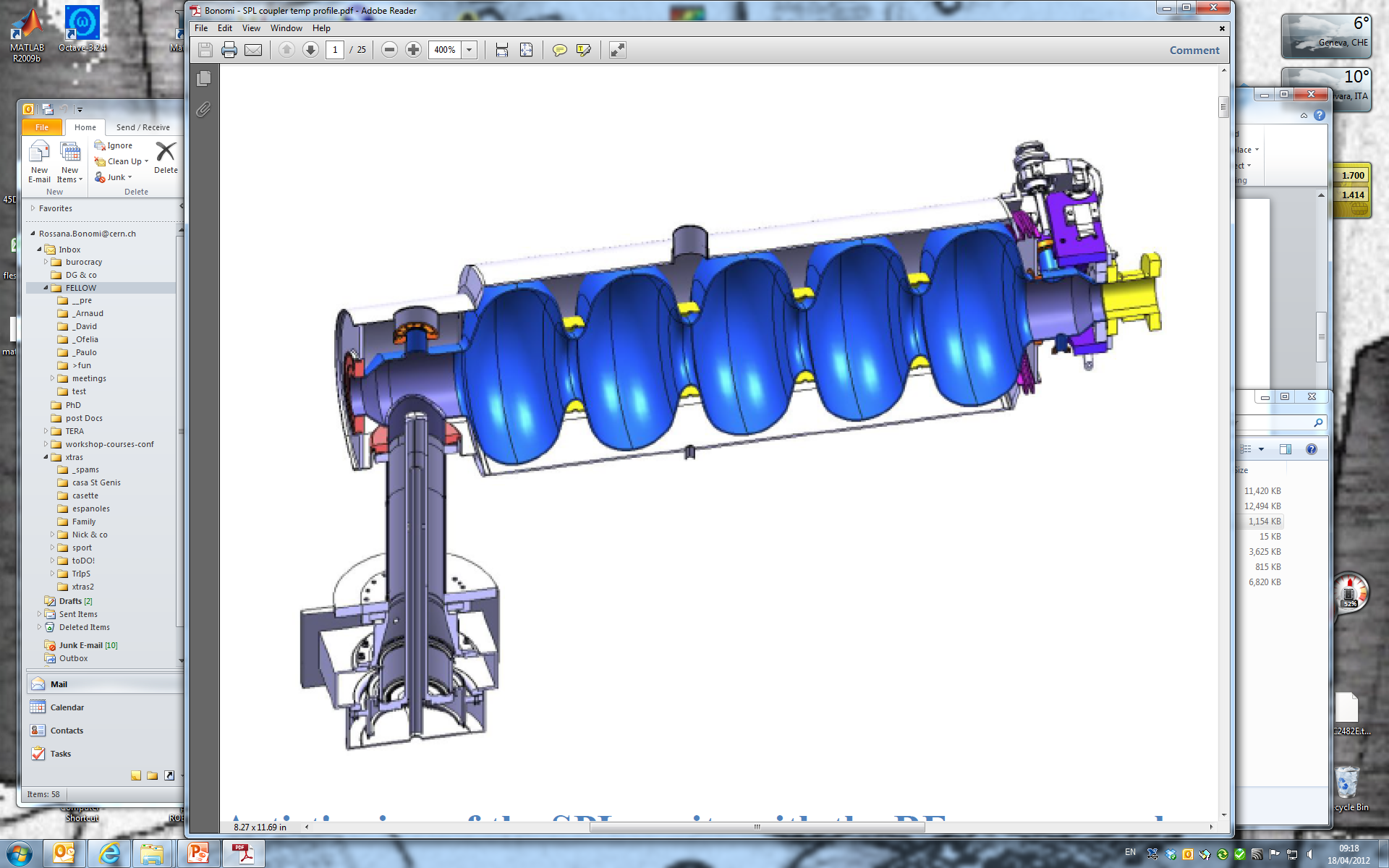 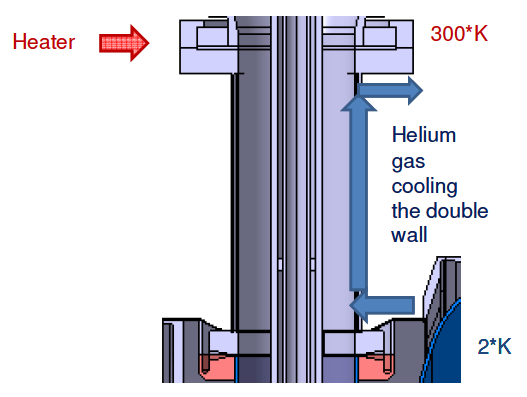 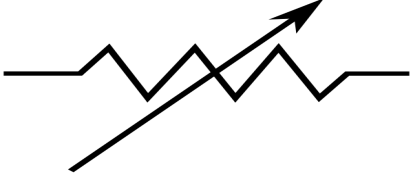 courtesy of O. Capatina
R. Bonomi - SLHiPP2, Catania 3-4/5/2012
4
courtesy of A. Vande Craen
[Speaker Notes: What’s a coupler:
Coaxial line to feed the cavity with RF power
Most importantly it’s actively cooled with He gas in order to keep low thermal in-leaks to the cold mass]
Double-walled tube couplerAnalysis
Analysis of thermal performances
Semi-analytical; steady-state; 3 layers, 1D mesh
Interesting quantities 
Walls and gas temperature profiles
Heat in-leaks
Cooling power
Thermal contractions
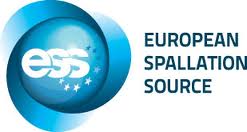 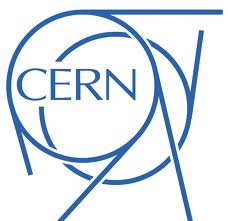 R. Bonomi - SLHiPP2, Catania 3-4/5/2012
5
Double-walled tube couplerResults: temperature profiles
Heat to bath lower than 2 W (instead of > 20 W!)
Contraction (RF off-on) lower than 40 um
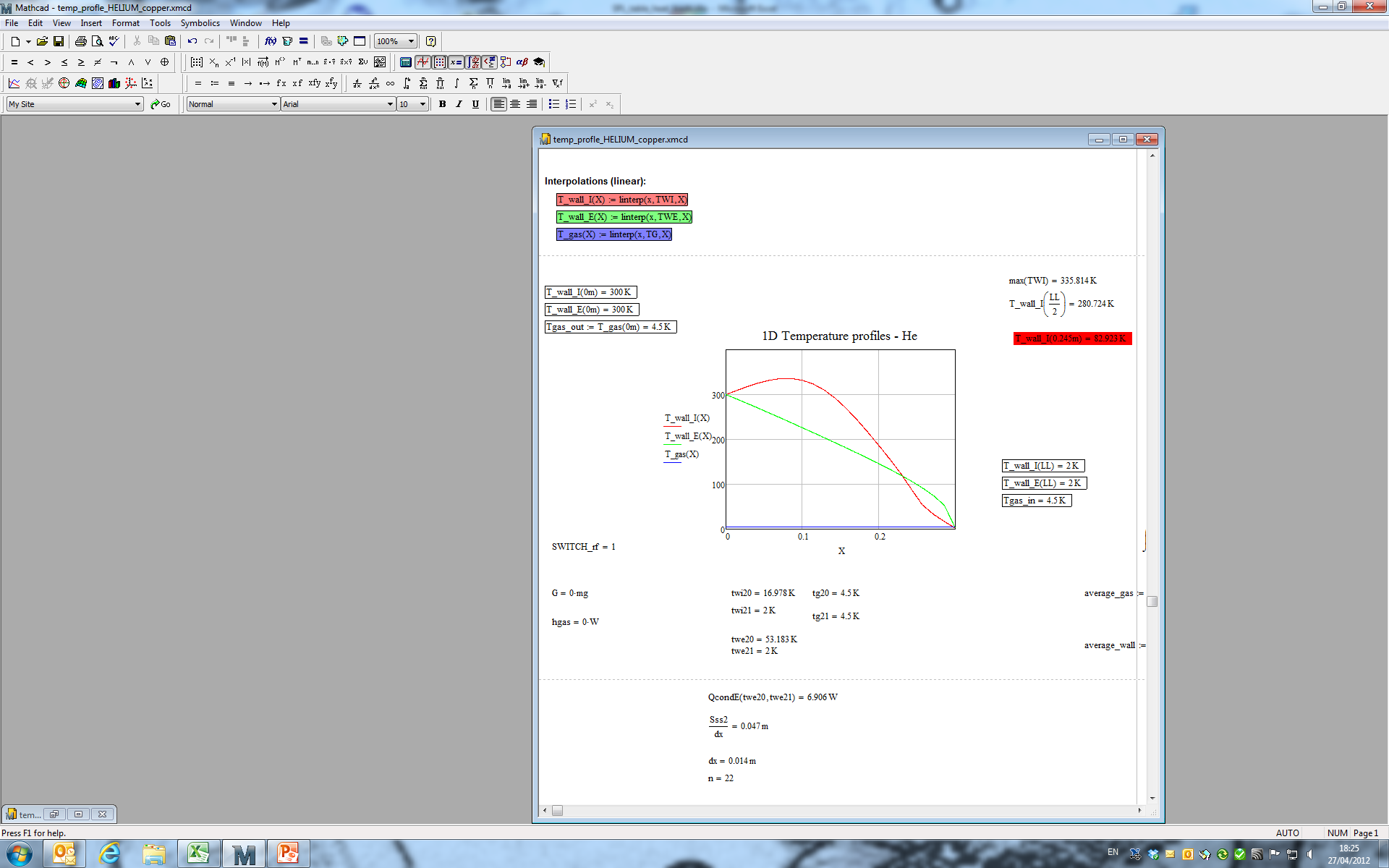 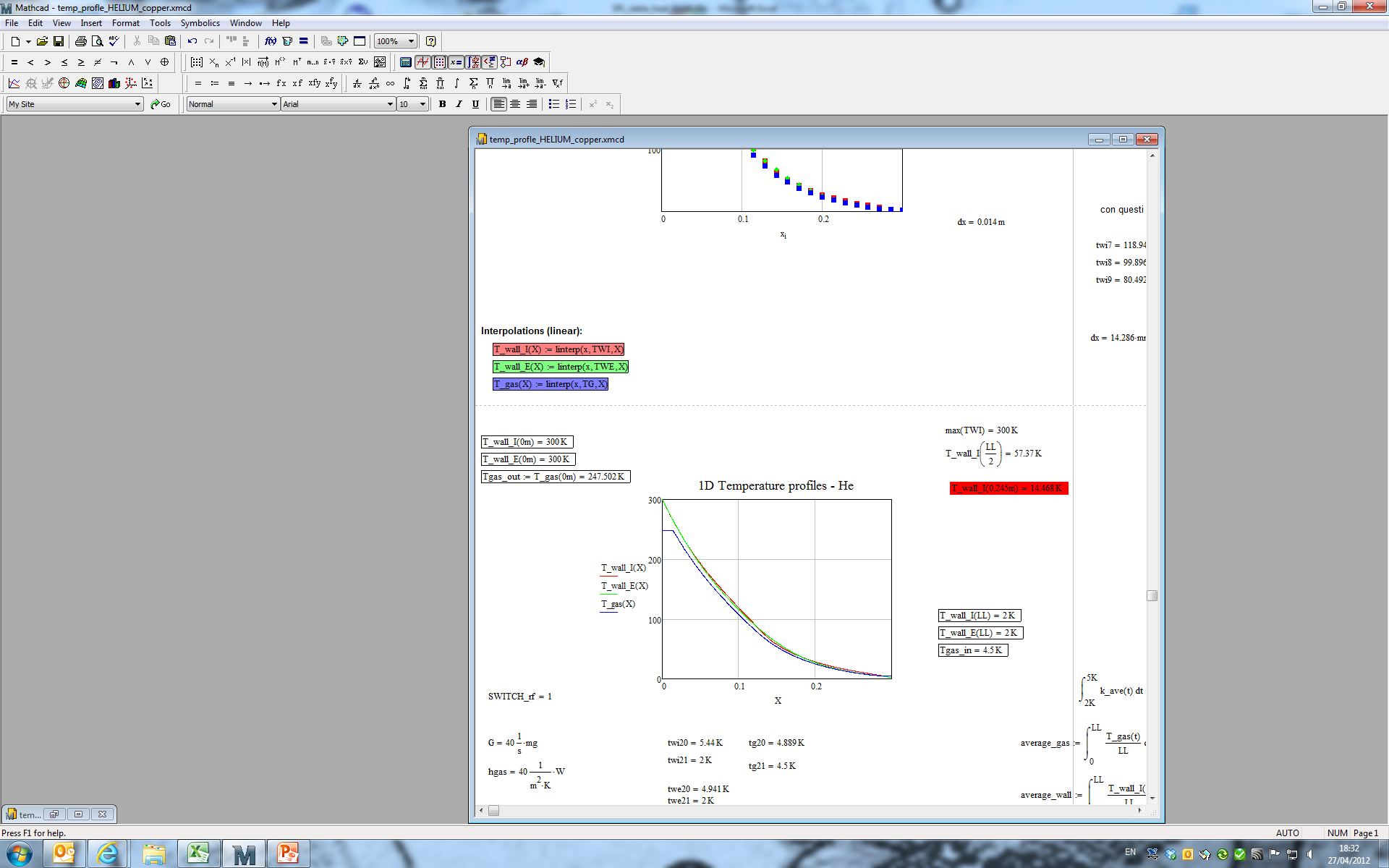 RF on,
Cooling on
(40 mg/s)
RF on,
Cooling off
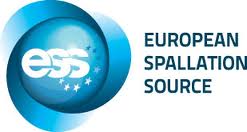 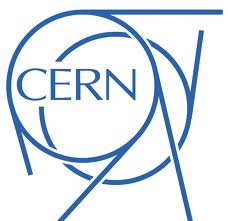 R. Bonomi - SLHiPP2, Catania 3-4/5/2012
6
Double-walled tube couplerWith/without temperature drop on cold flange
Outer wall (SS 2 mm):
SS thermal conductivity
Inner wall (SS 1.5 mm + Cu 4 um): 
Average SS-Cu thermal conductivity, weighted on thickness
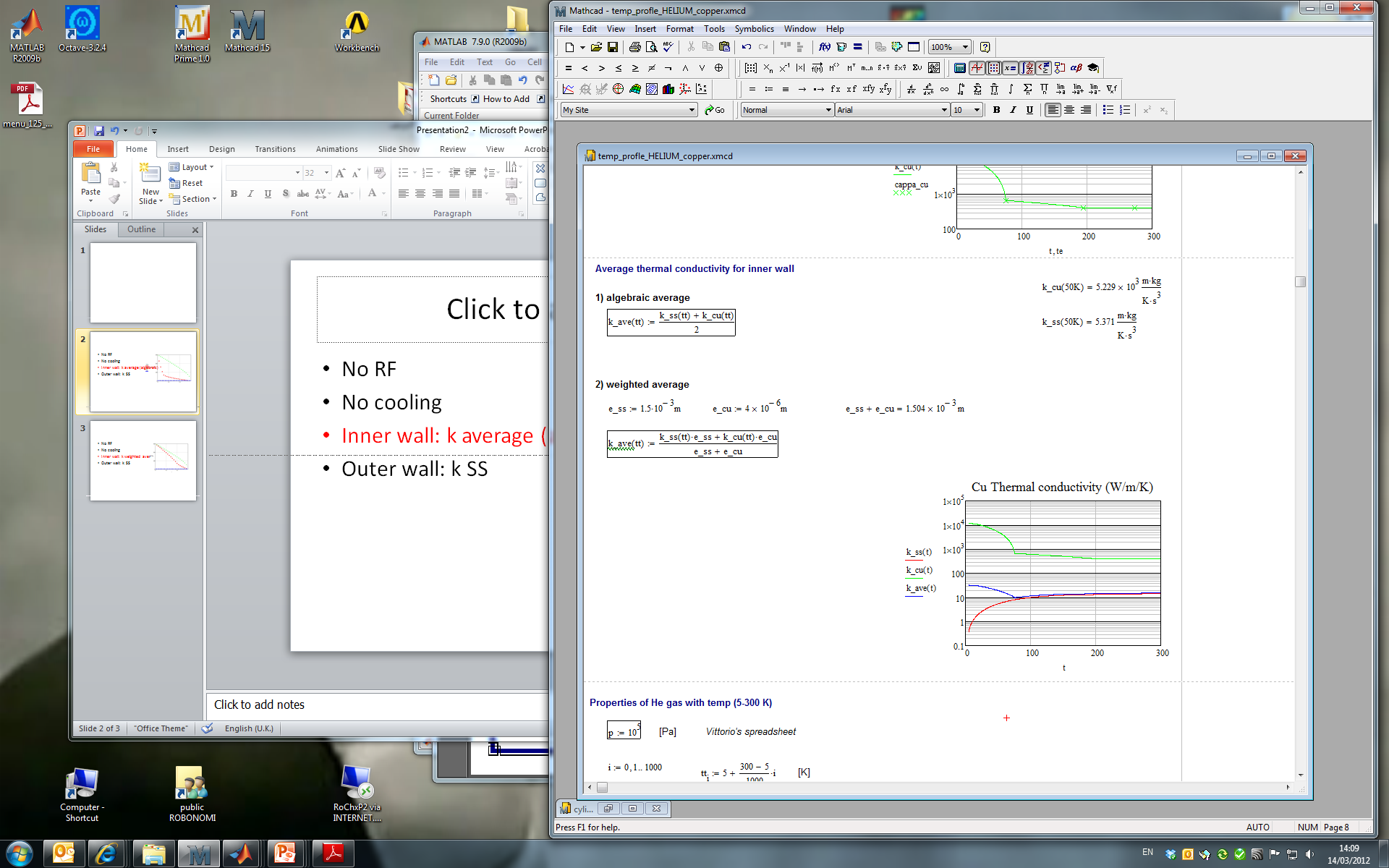 Cold flange thermal resistance:
4 K/W
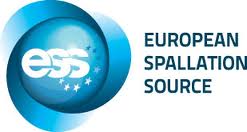 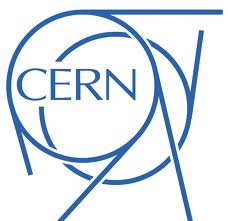 R. Bonomi - SLHiPP2, Catania 3-4/5/2012
7
Cold-warm transitionIntroduction
Subassembly allowing feedthrough of beam tube from cold to room temperature
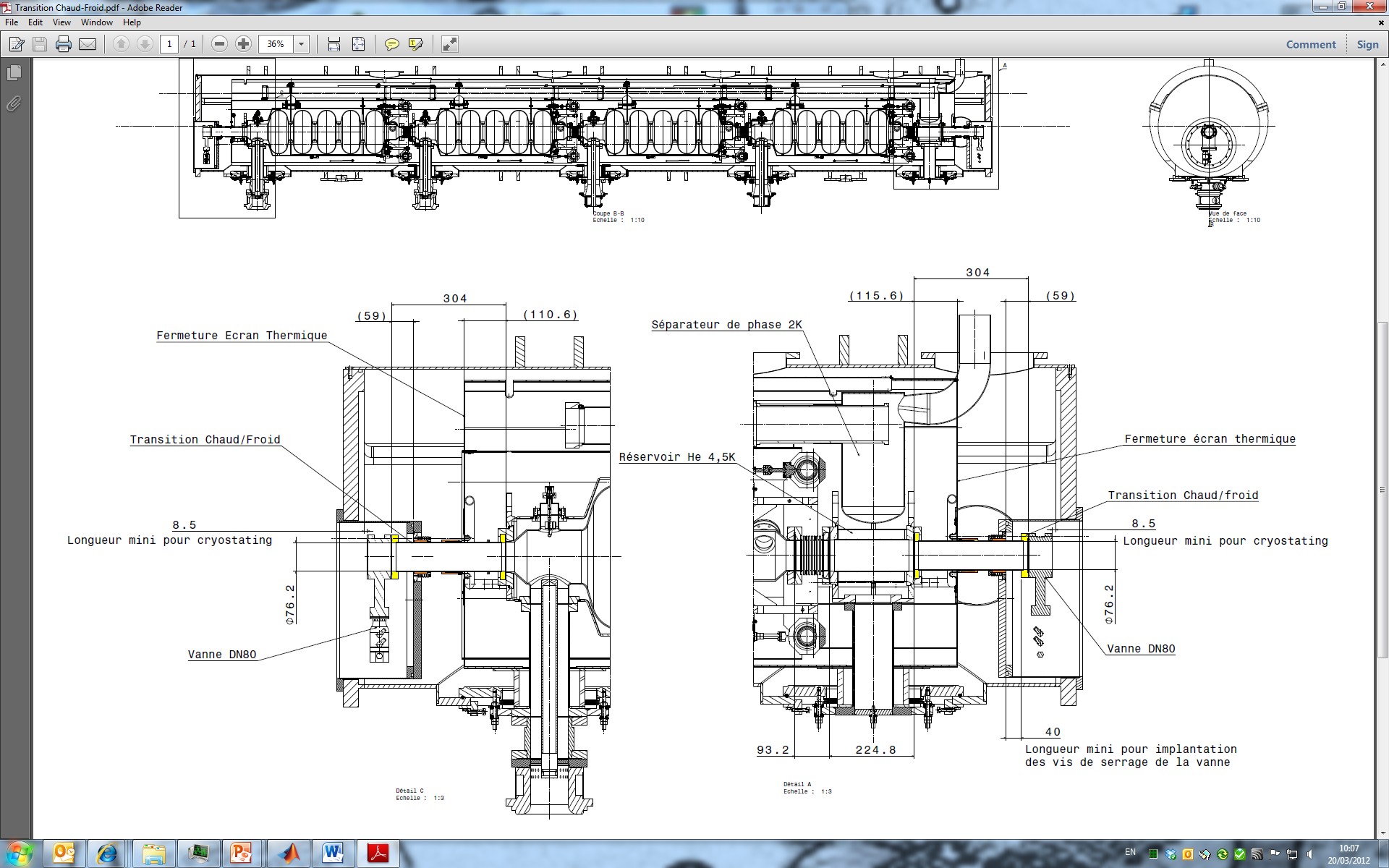 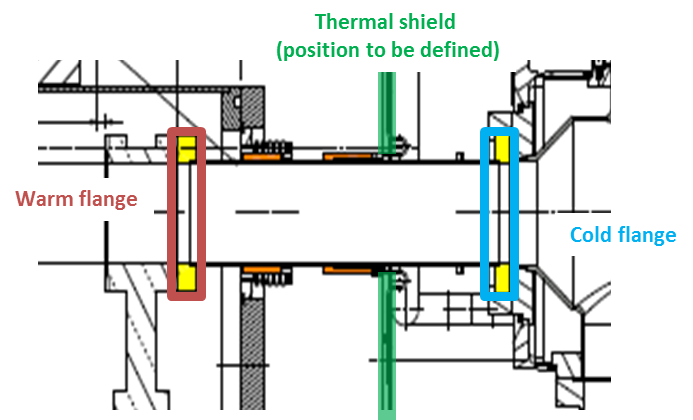 (300 K)
(2 K)
courtesy of S. Rousselot
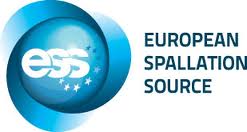 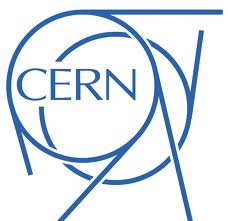 R. Bonomi - SLHiPP2, Catania 3-4/5/2012
8
Cold-warm transitionAnalysis
Cylindrical enclosure
2 circular bottom-ends
1 lateral surface
Radiation
Equivalent electric
System of linear equations
Conduction
Fourier’s law
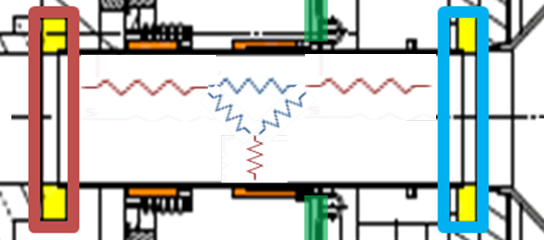 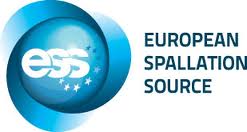 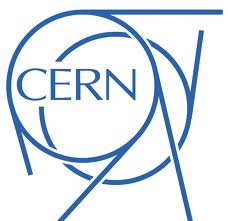 R. Bonomi - SLHiPP2, Catania 3-4/5/2012
9
Cold-warm transitionResults: Radiation, Conduction
Heat radiated from/to TS
Heat conducted to TS
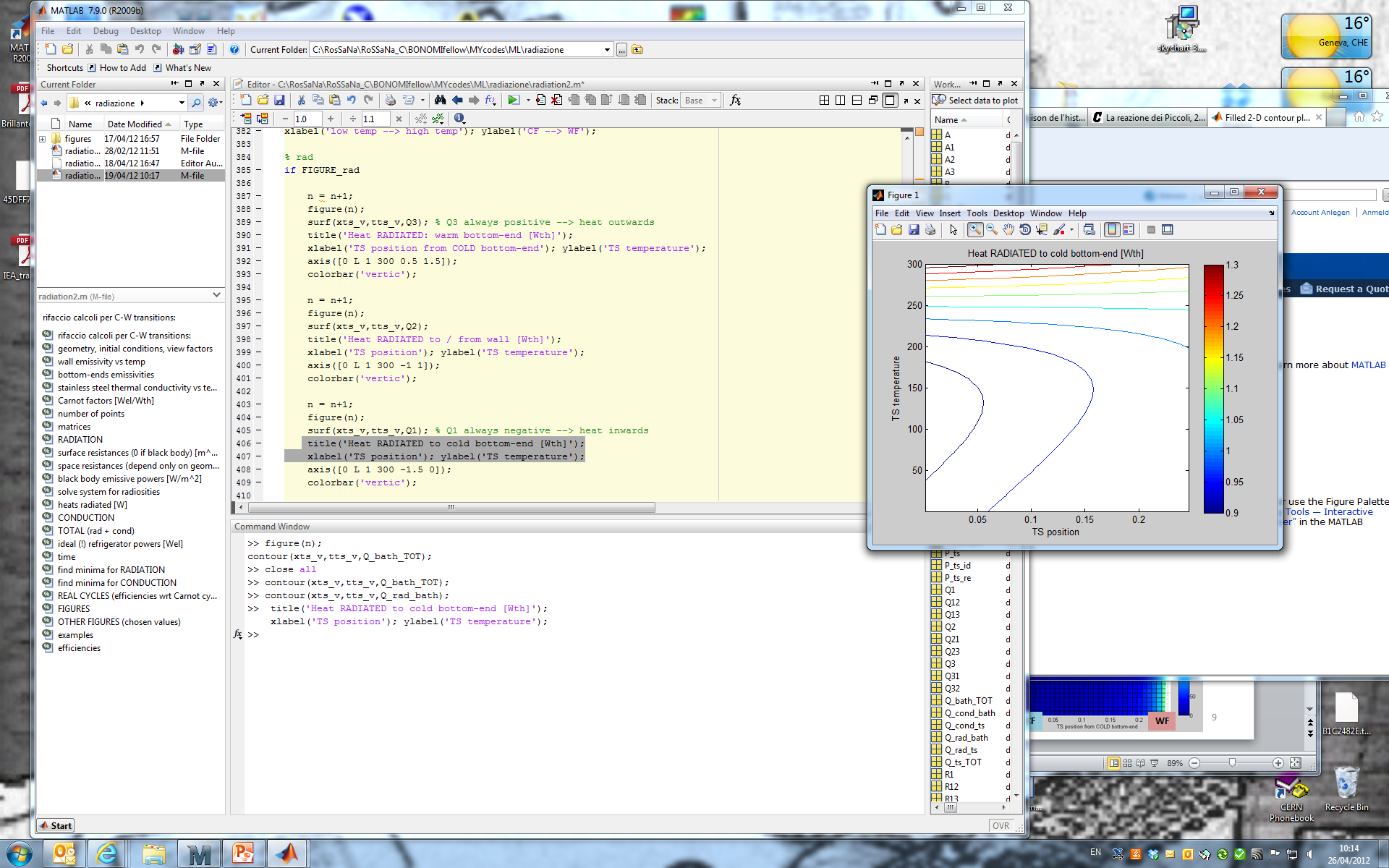 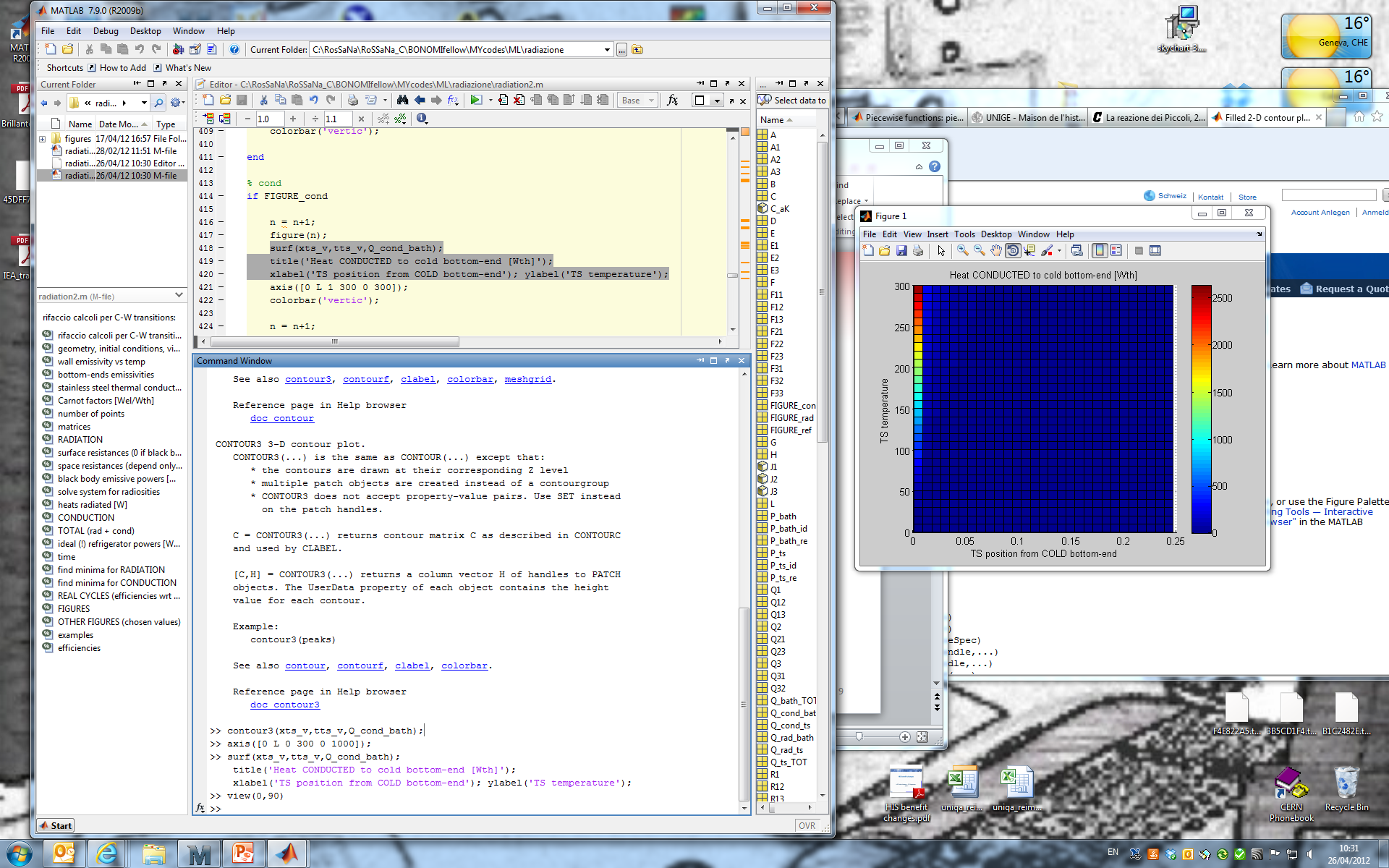 CF
WF
CF
WF
Heat radiated to CM
Heat conducted to CM
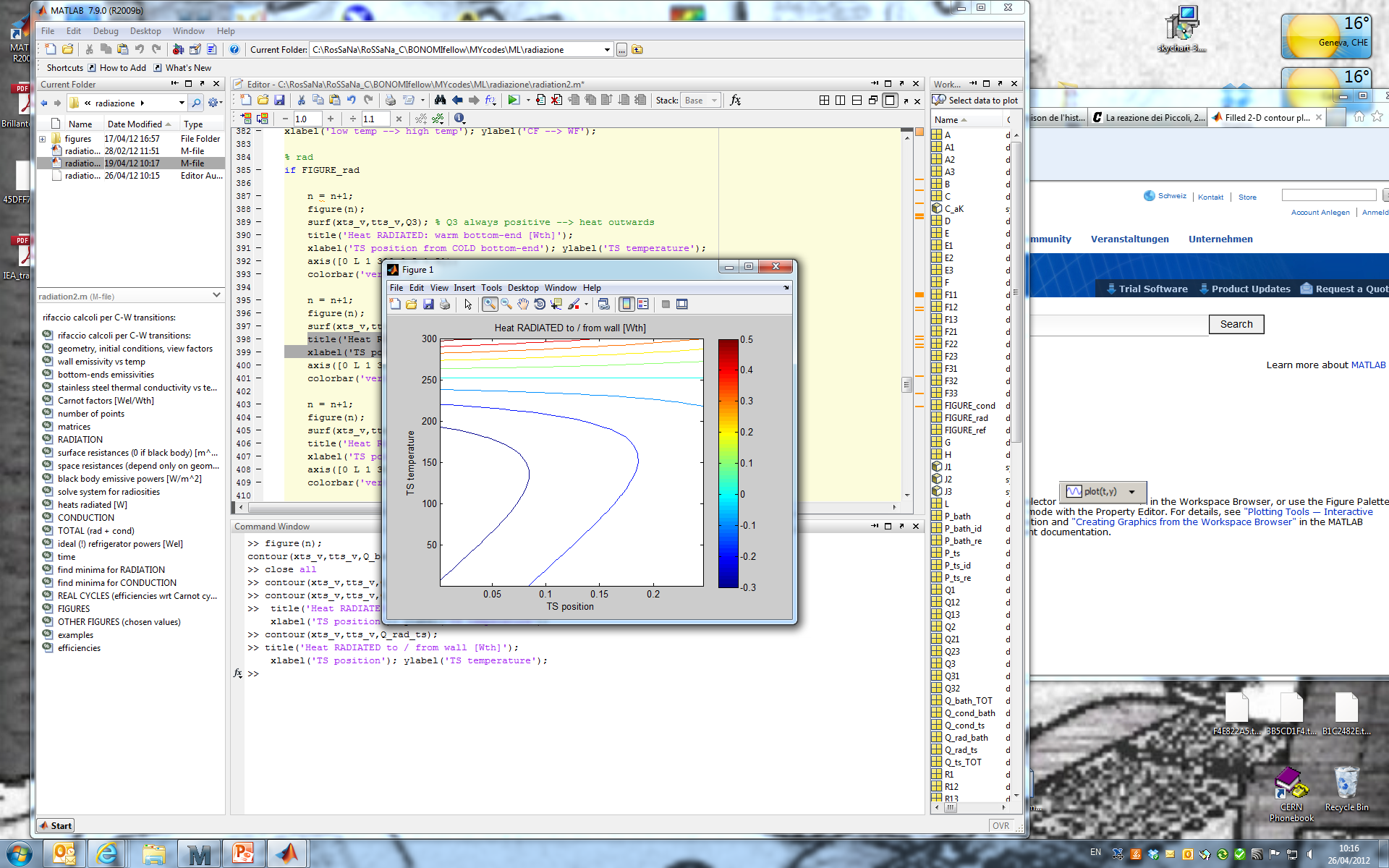 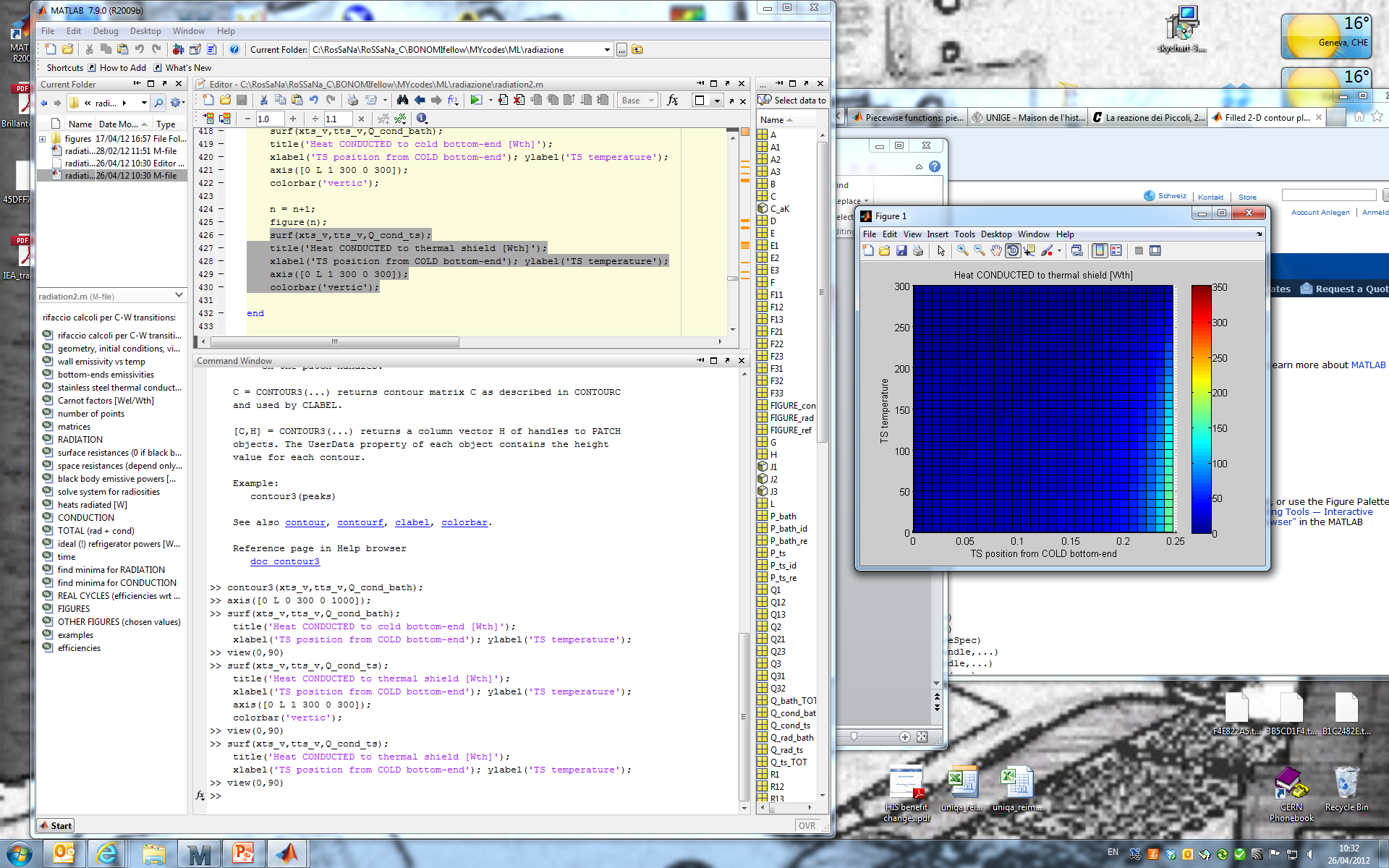 outwards
CF
WF
CF
WF
R. Bonomi - SLHiPP2, Catania 3-4/5/2012
10
Cold-warm transitionMinimum refrigerator power (TS @ 50 K)
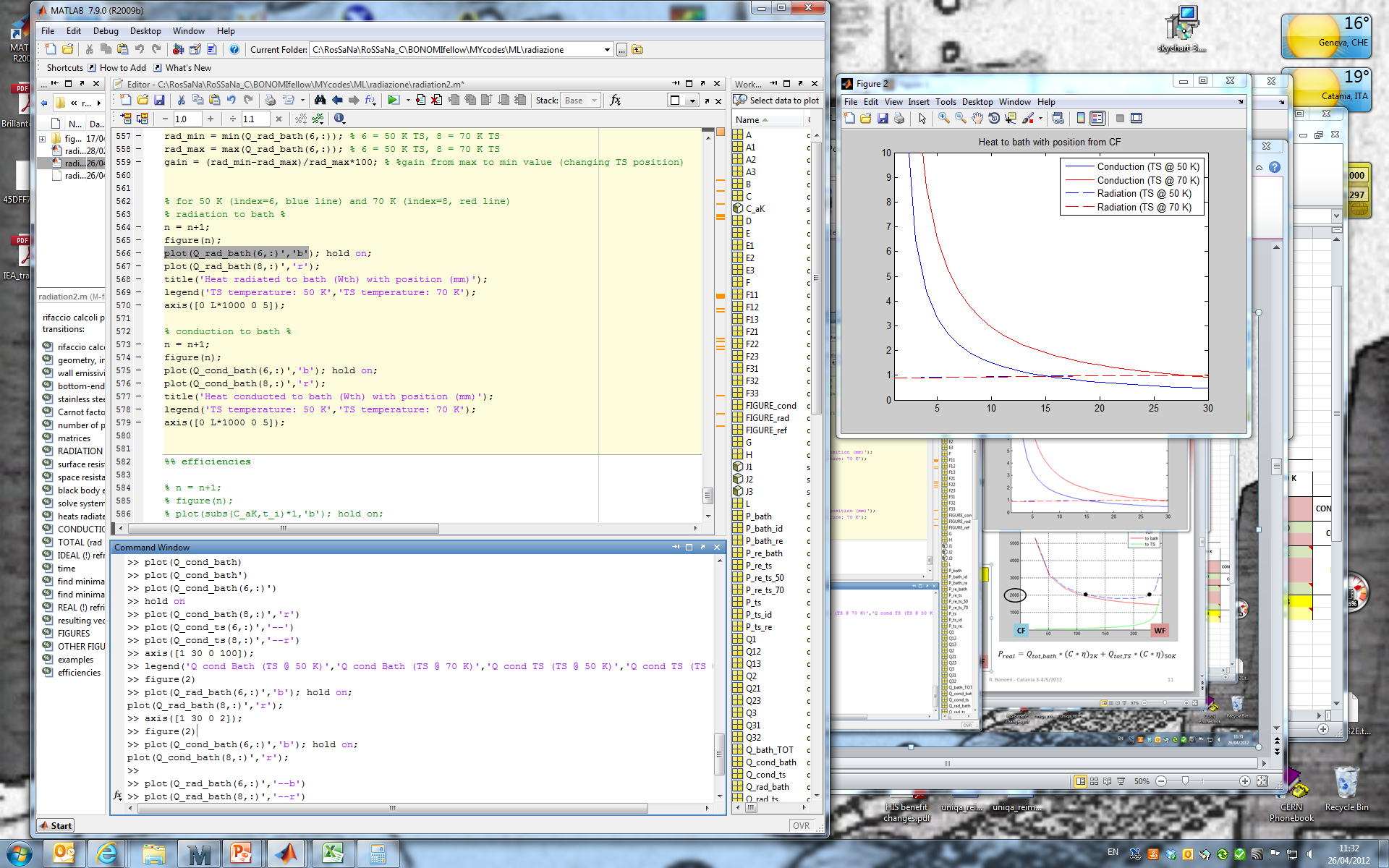 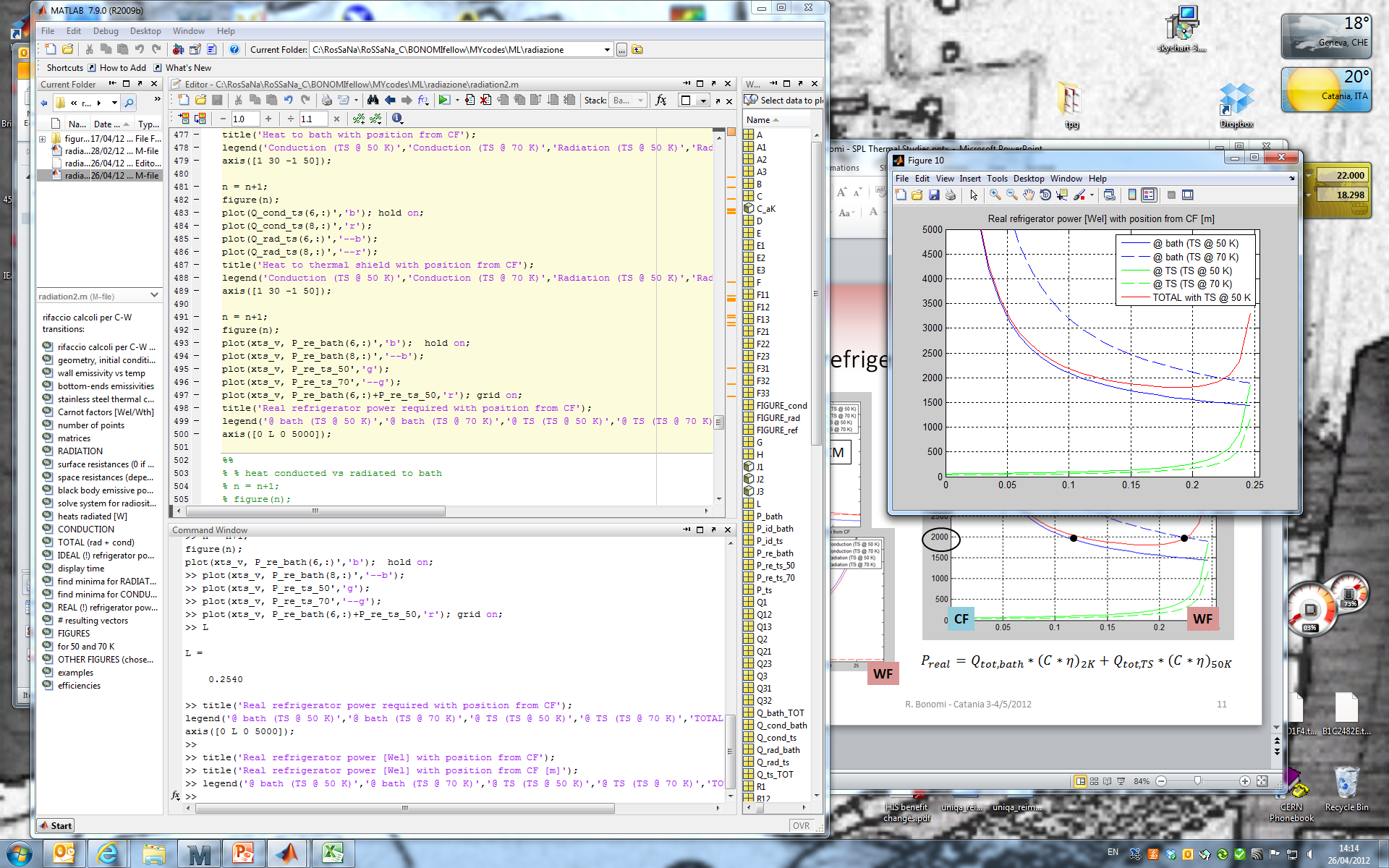 Heat to CM
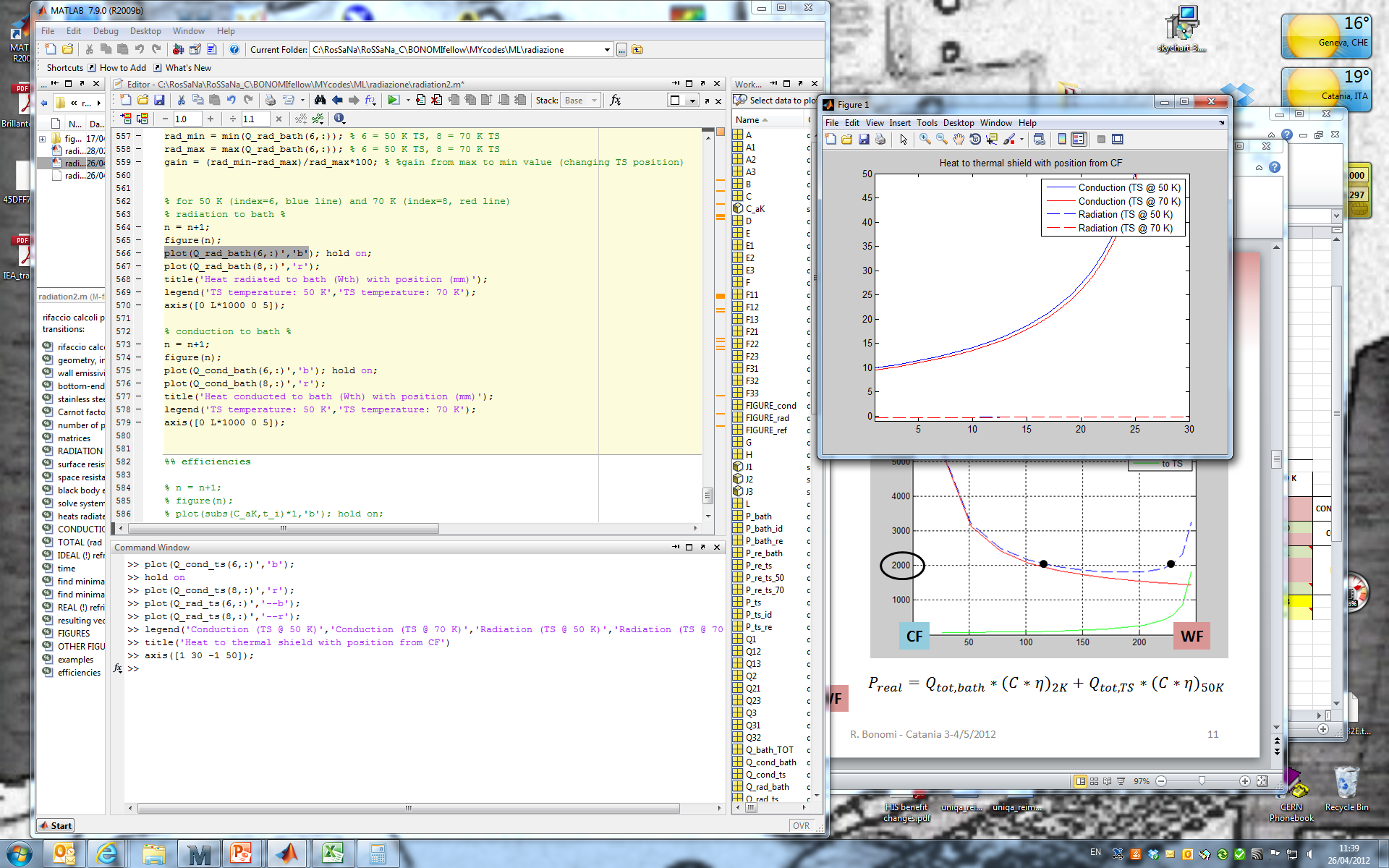 Heat to TS
CF
WF
CF
WF
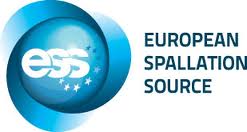 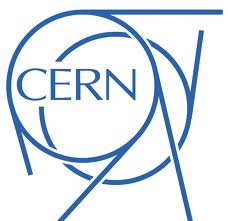 R. Bonomi - SLHiPP2, Catania 3-4/5/2012
11
Cryostat heat loads
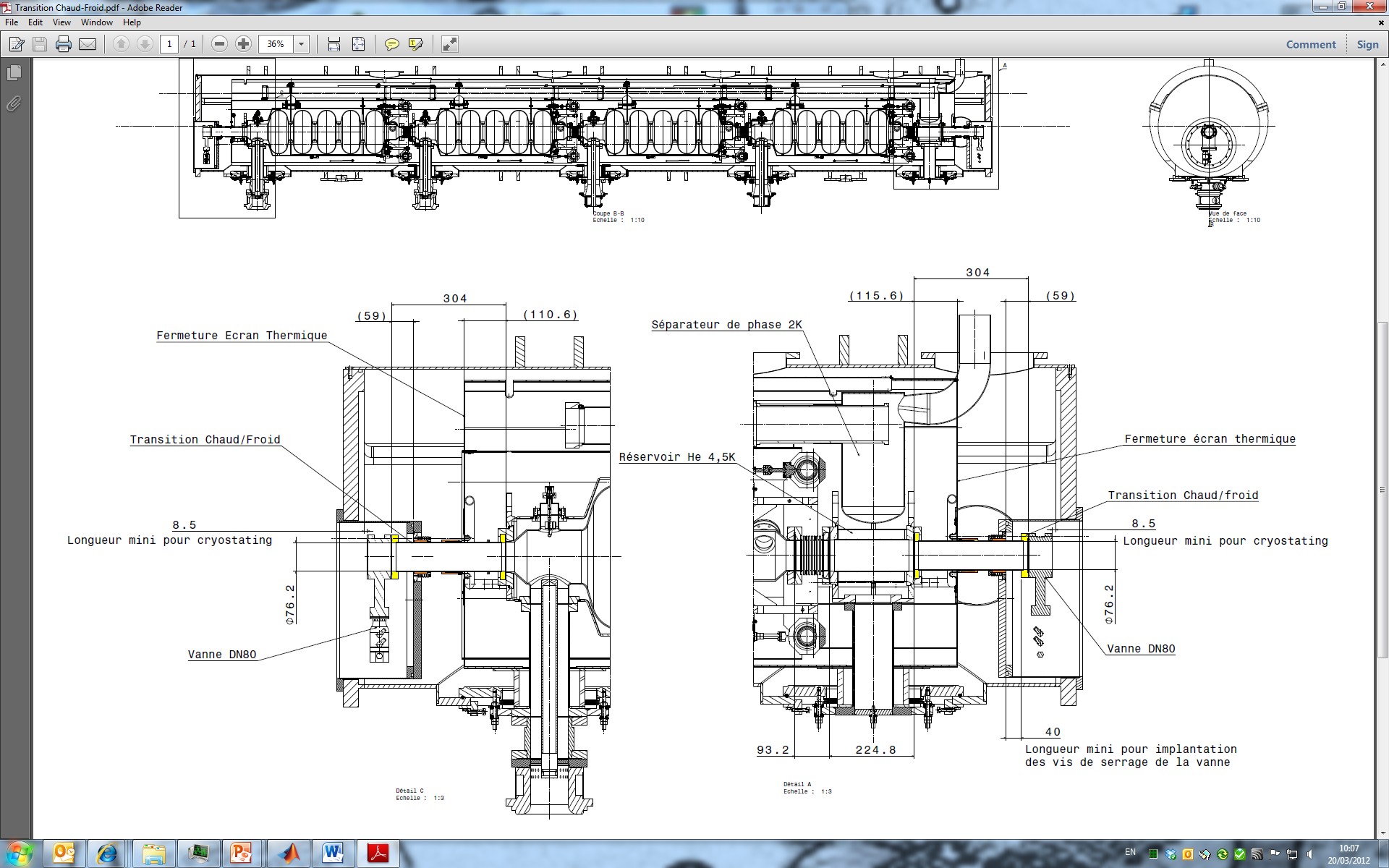 Temperature levels:

2 K (bath)
4.5 K (inlet He gas)
50-70 K (TS)
300 K (VV)
Contributions from:

Coupler (2 K, 4.5 K)
CWT (2 K, 50-70 K)
Vacuum tank (50-70 K)
Thermal shield (2 K)
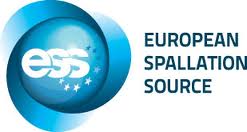 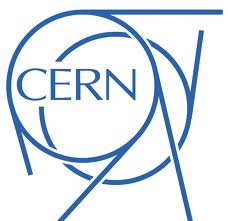 R. Bonomi - SLHiPP2, Catania 3-4/5/2012
12
Cryostat heat loadsTable of heat loads
Static heat loads
(1) RF off, cool off
(2) RF off, cool on
Dynamic heat loads
(3) RF on, cool on
(4) RF on, cool off
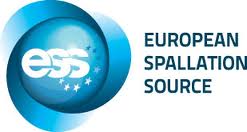 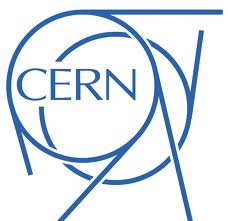 R. Bonomi - SLHiPP2, Catania 3-4/5/2012
13
Cryostat heat loadsTable of instrumentation
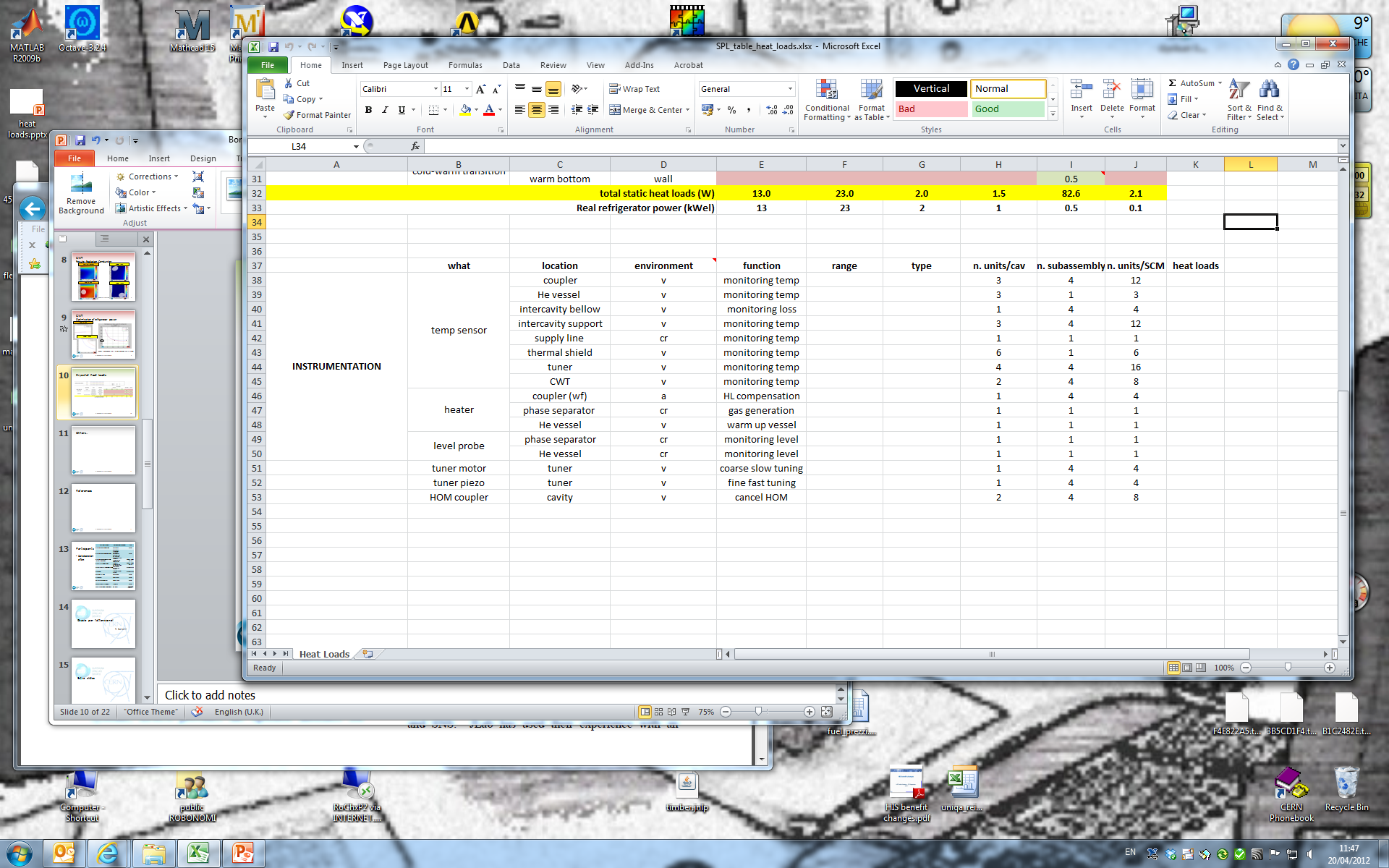 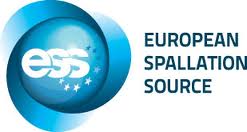 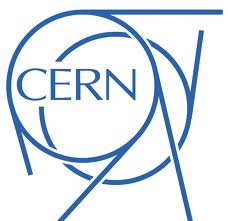 R. Bonomi - SLHiPP2, Catania 3-4/5/2012
14
What’s next..
Ongoing work on heat loads table and instrumentation (to follow-up)
Specific work done on some components allows for reduction of heat loads (optimization)
Experimental results (mock-up’s) to validate the analyses performed
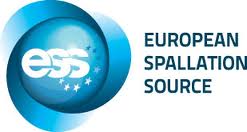 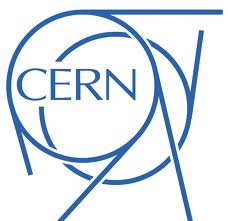 R. Bonomi - SLHiPP2, Catania 3-4/5/2012
15
References
O. Capatina, private communications, 2011
O. Capatina, T. Renaglia, “SPL power coupler double walled tube thermo-mechanical studies”, Review of the SPL RF power couplers, 2010
C, Maglioni, V. Parma, “Assessment of static heat loads in the LHC Arc, from the commissioning of Sector 7-8”, LHC Project Note 409, 2008
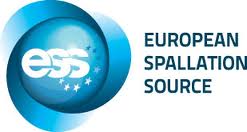 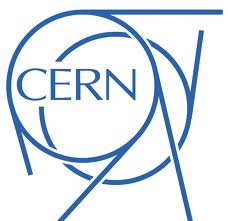 R. Bonomi - SLHiPP2, Catania 3-4/5/2012
16
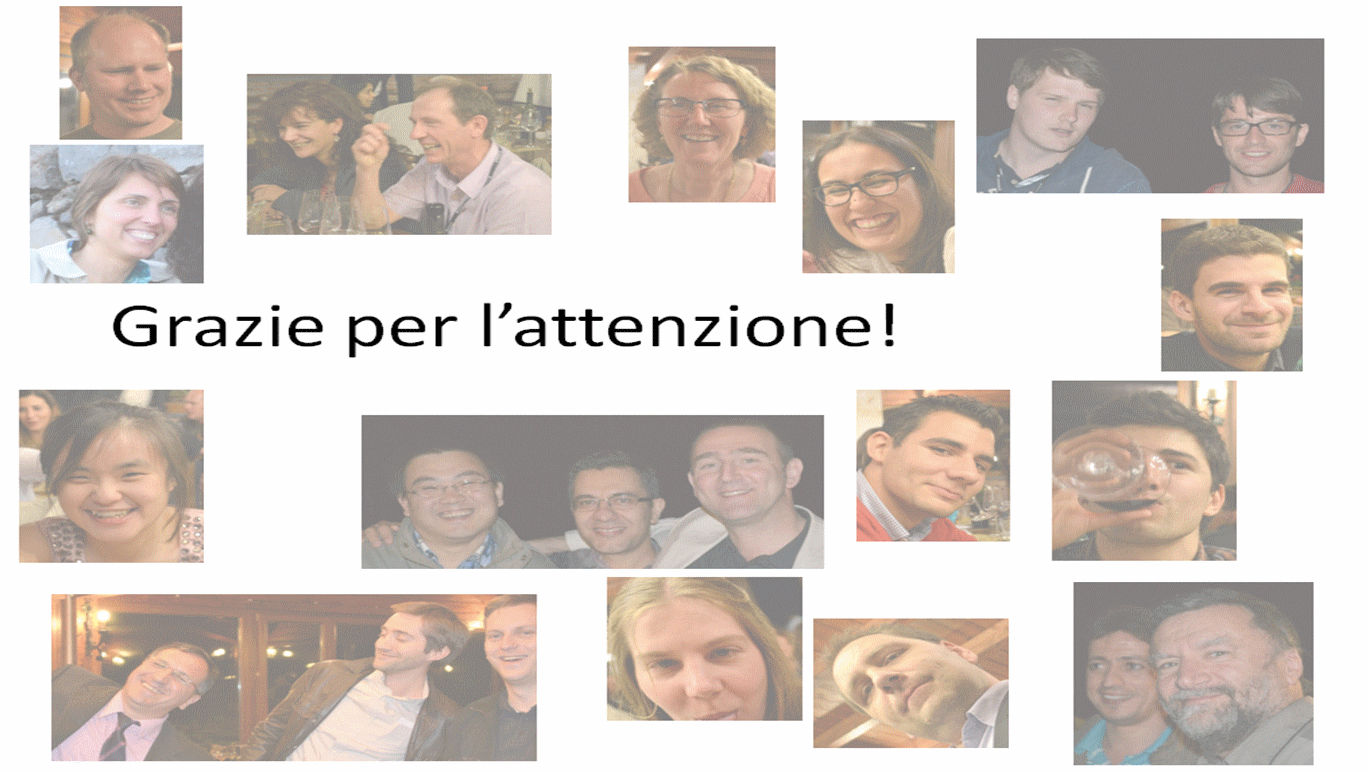 R. Bonomi - SLHiPP2, Catania 3-4/5/2012
17
Extra slides
Participants
Collaboration effort
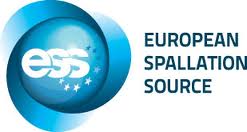 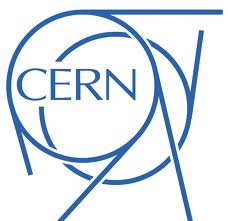 R. Bonomi - SLHiPP2, Catania 3-4/5/2012
19
SPL couplerScheme
Wall, ext
Wall, int
RT
(300 K)
BATH
(2 K)
Gas
n=N-1
n=2
n=0
n=1
n=N
n=N+1
R. Bonomi - SLHiPP2, Catania 3-4/5/2012
20
Double-walled tube couplerWith/without copper sputtering
Outer wall (SS 2 mm):
SS thermal conductivity
Inner wall (SS 1.5 mm + Cu 4 um): 
SS thermal conductivity
Average SS-Cu thermal conductivity, weighted on thickness
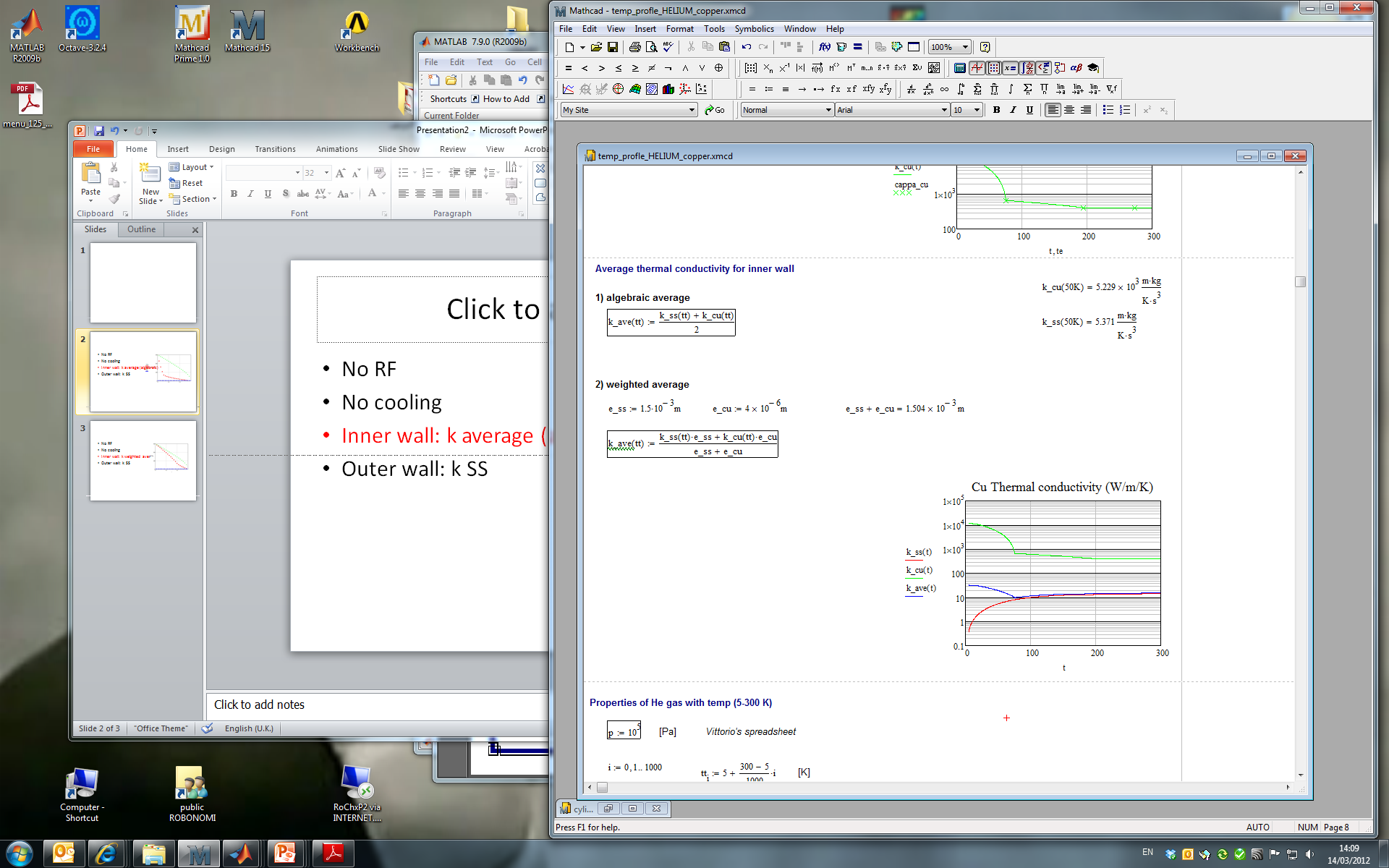 Cold flange thermal resistance:
4 K/W
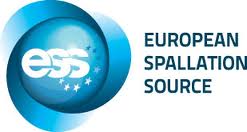 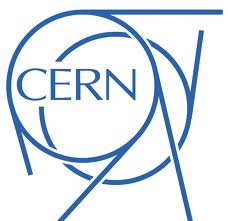 R. Bonomi - SLHiPP2, Catania 3-4/5/2012
21
Double-walled tube couplerResults: temperature profiles
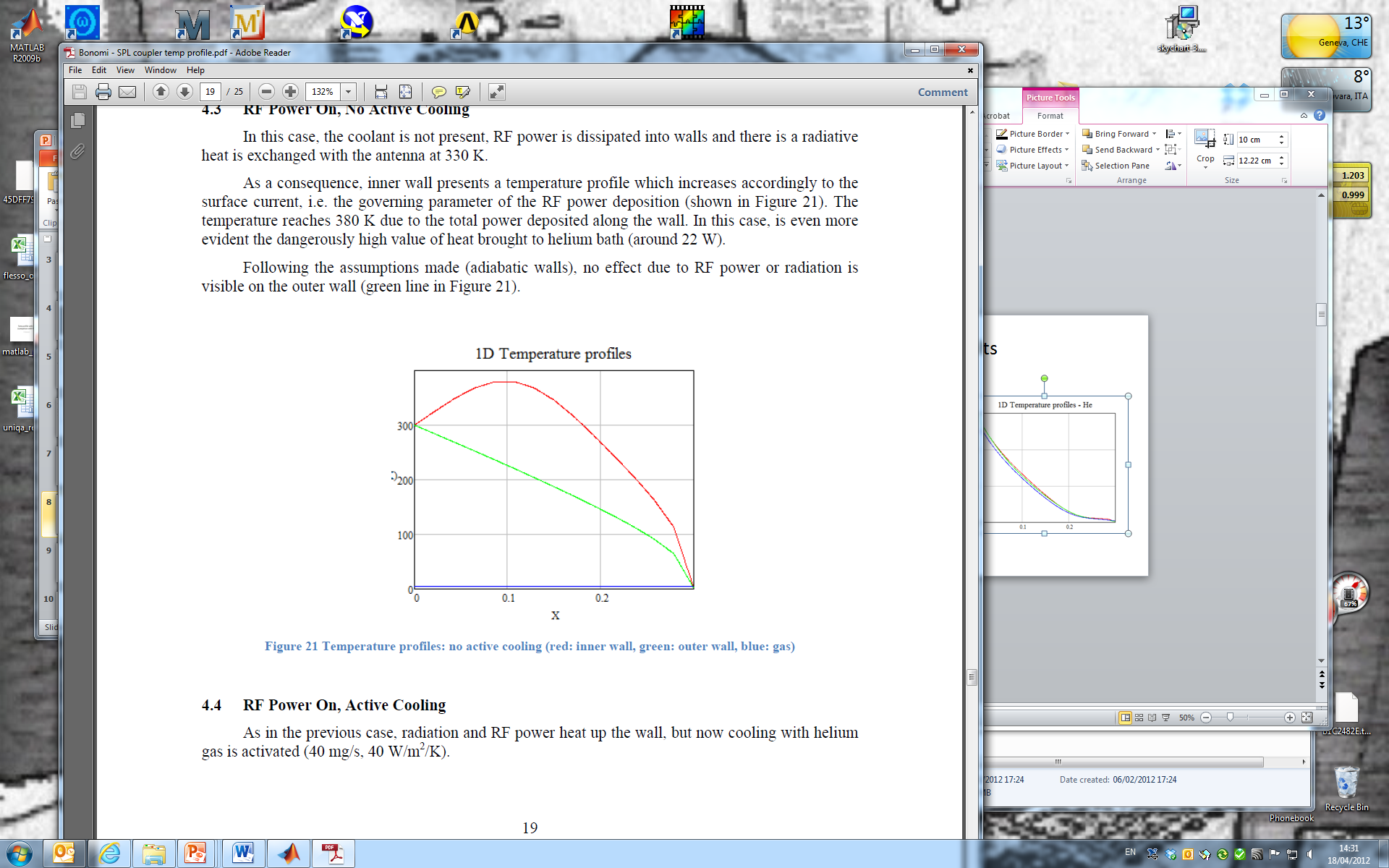 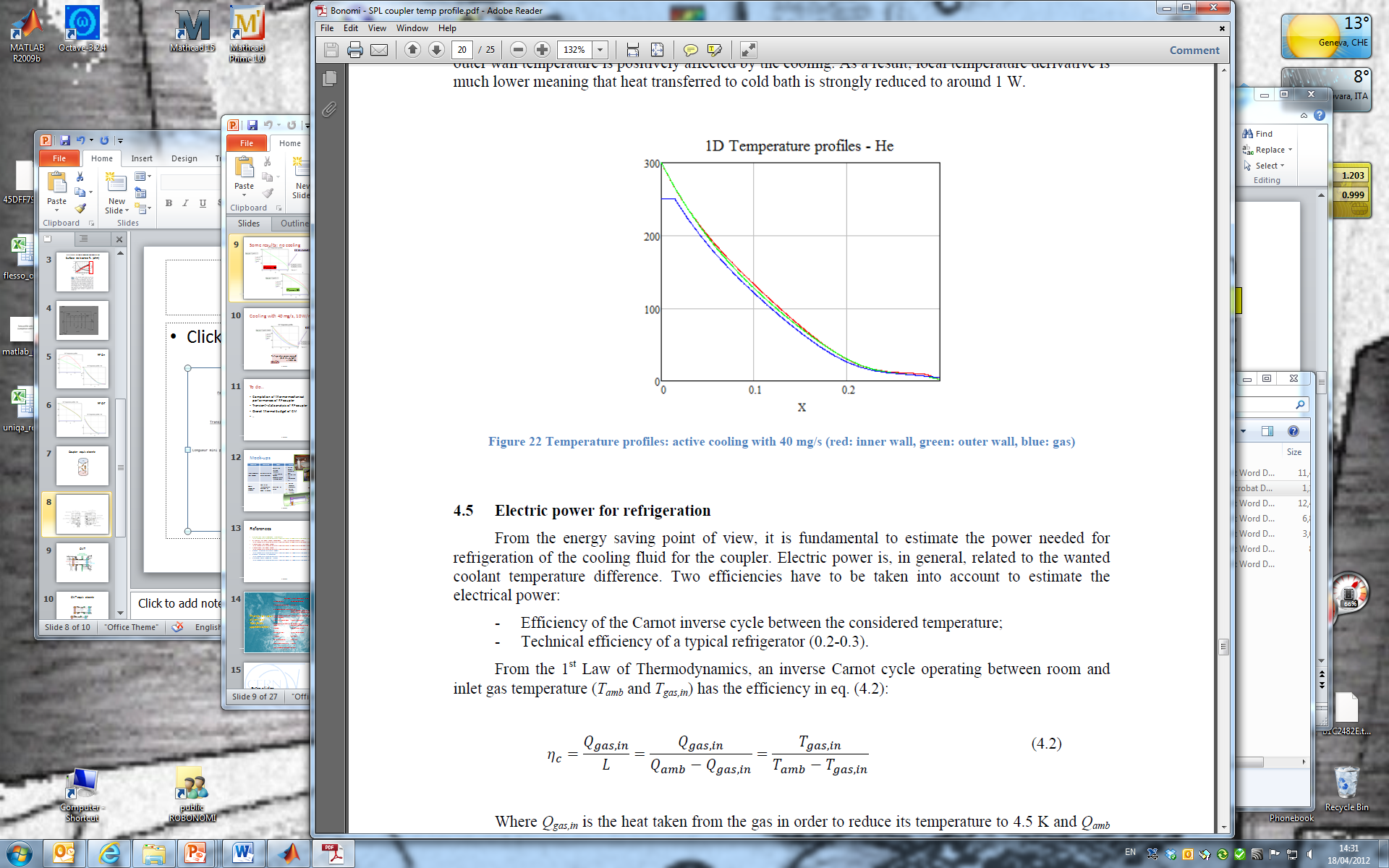 RF on,
Cooling off
RF on,
Cooling on
(40 mg/s)
Without copper
12 Wth to bath !
Less than 1 Wth to bath
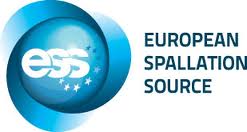 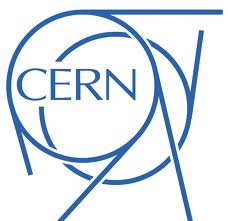 R. Bonomi - SLHiPP2, Catania 3-4/5/2012
22
Double-walled tube coupler
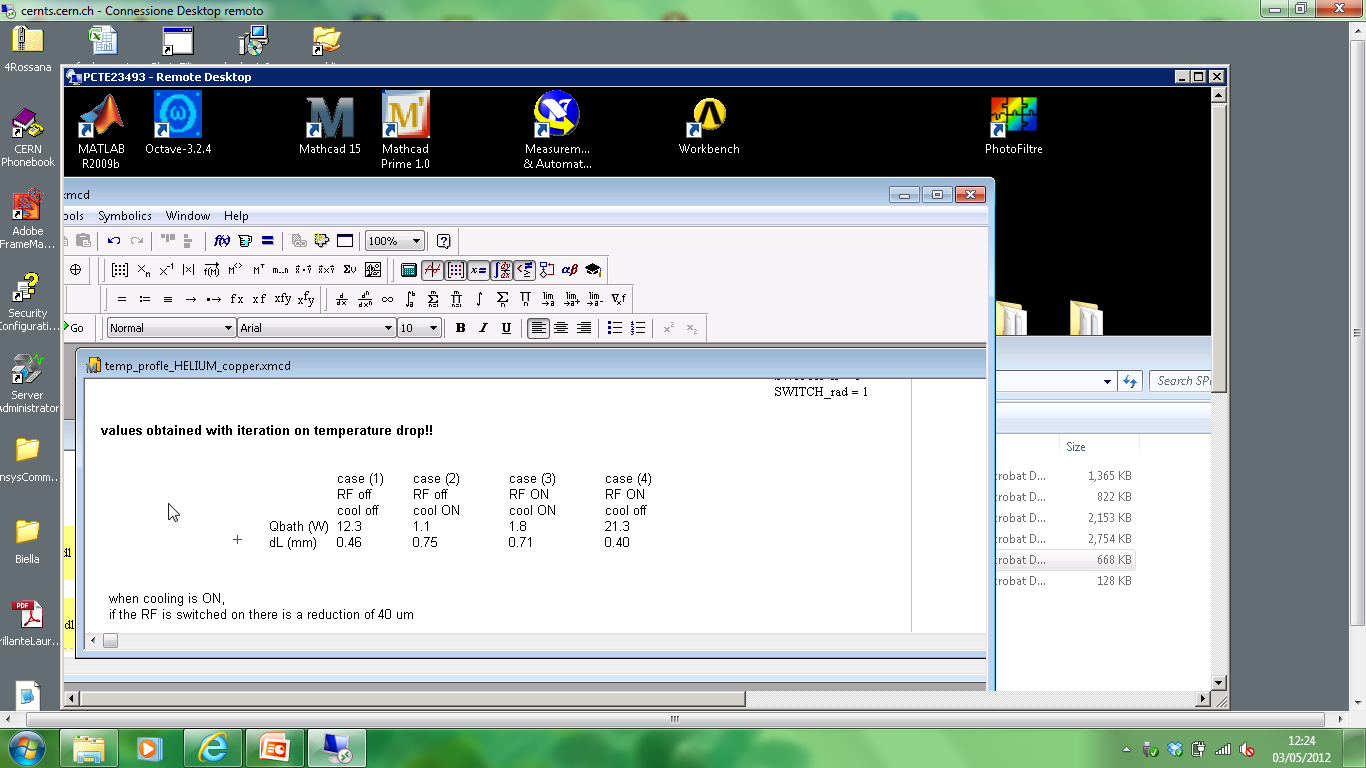 R. Bonomi - SLHiPP2, Catania 3-4/5/2012
23
Double-walled tube coupler
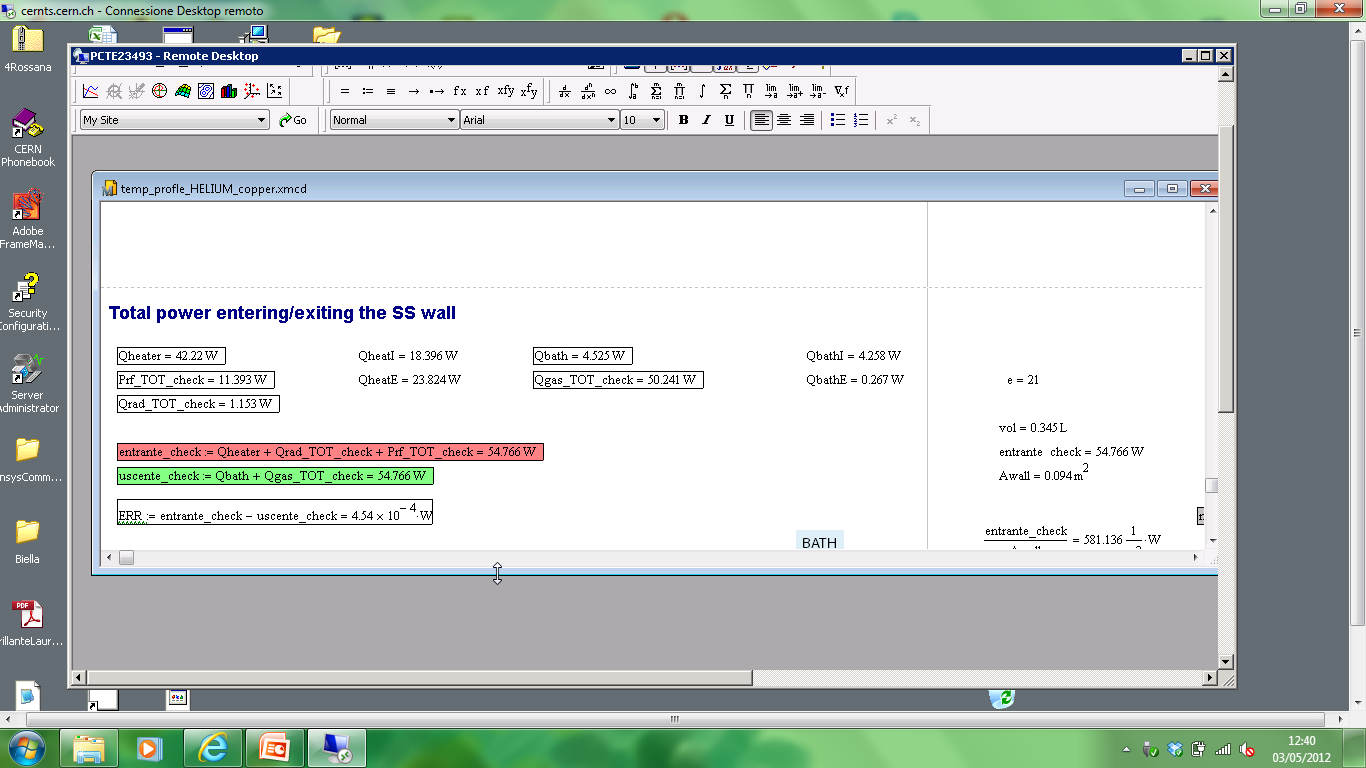 R. Bonomi - SLHiPP2, Catania 3-4/5/2012
24
Cryostat heat loadsTables of heat loads
R. Bonomi - SLHiPP2, Catania 3-4/5/2012
25